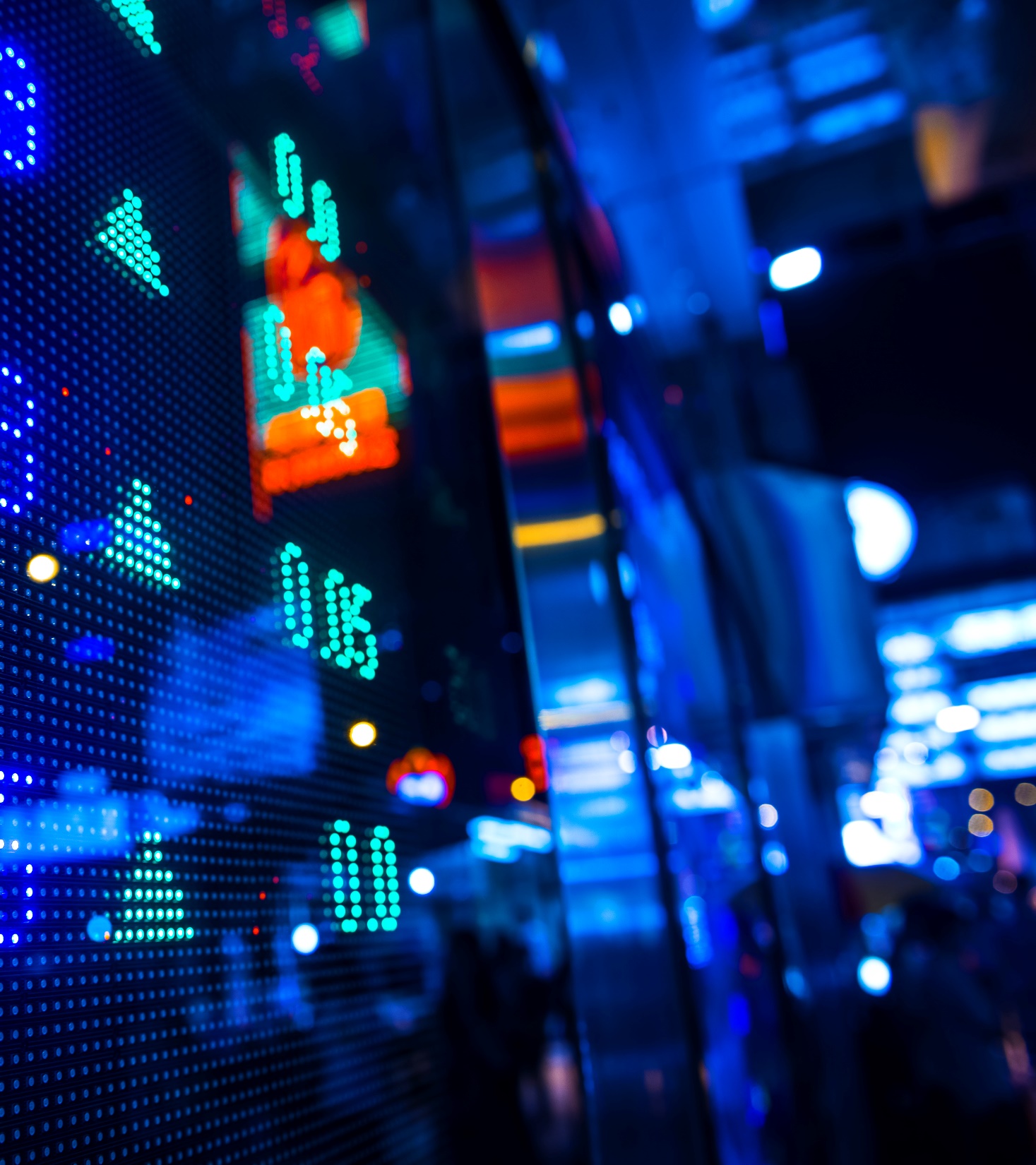 GET The MONEY 101
Funding for Young Start-Ups:Understanding your options
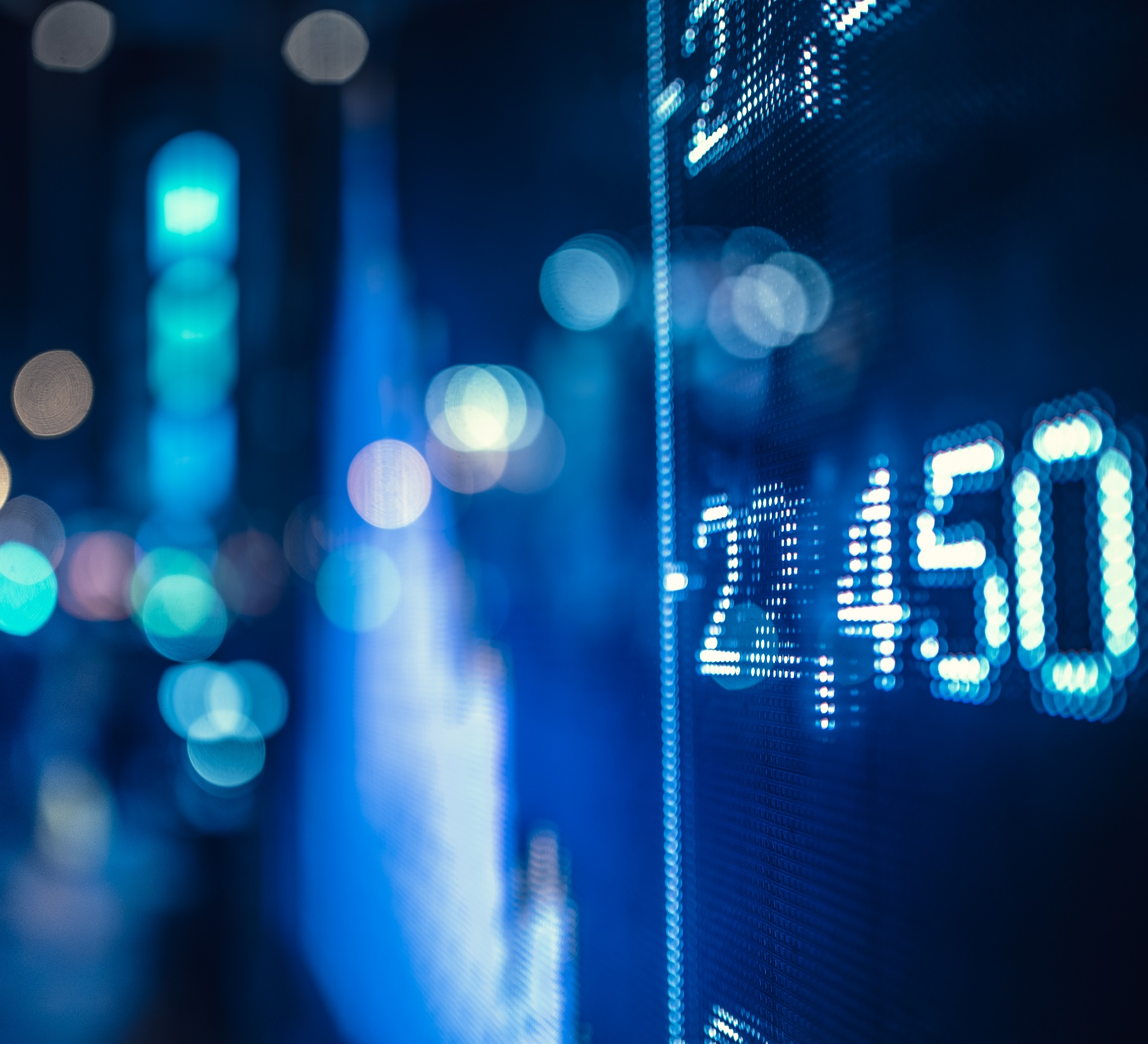 Models for funding
Models for funding
So what are my options
Bootstrappingorsweat equity
Family and friends
Crowdfunding platforms
Government grant or loan
accelerators
investors
Buy in options
Bartering for services
Banks and lending institutions
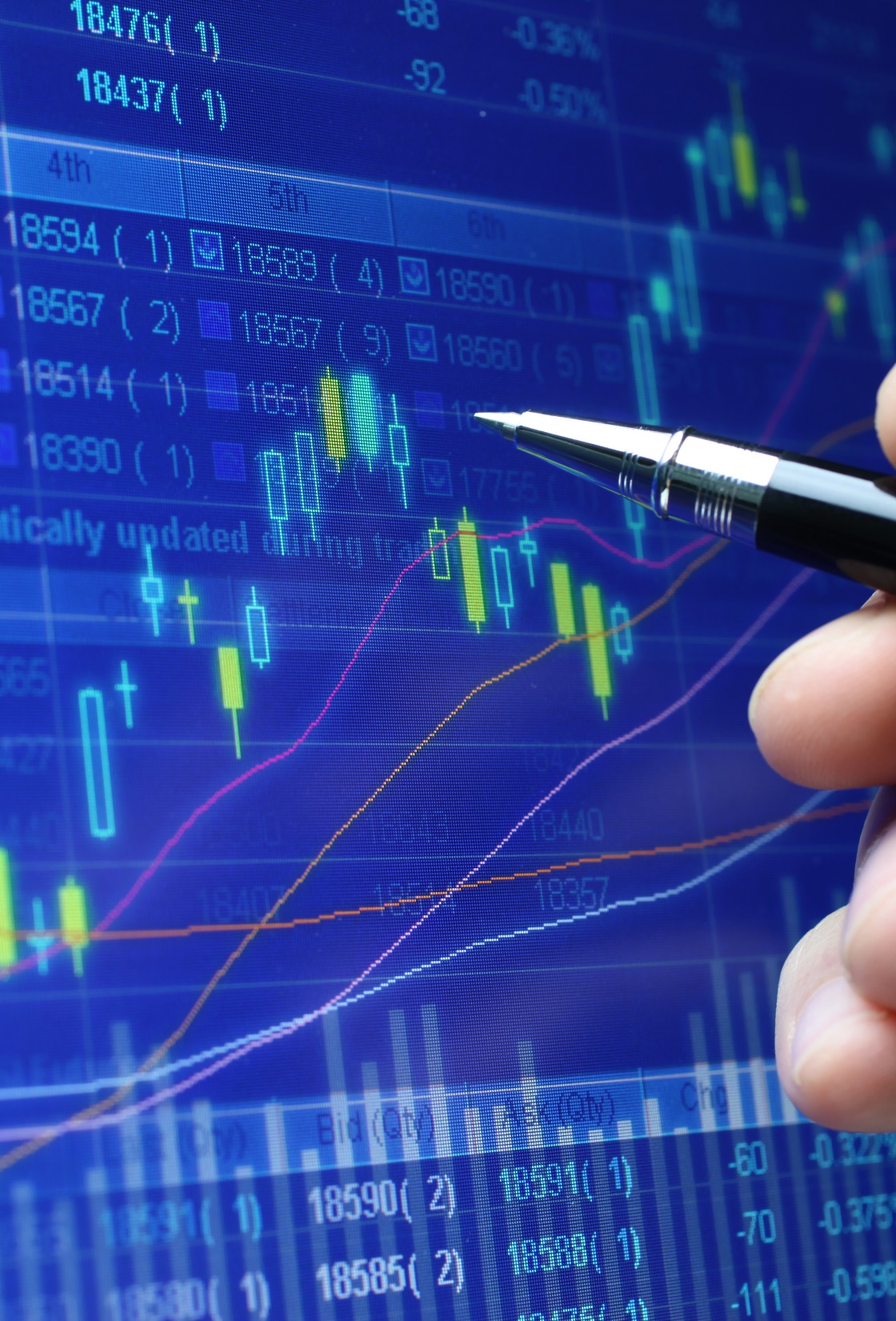 Thank you
lbj@eempoweryourcents.org
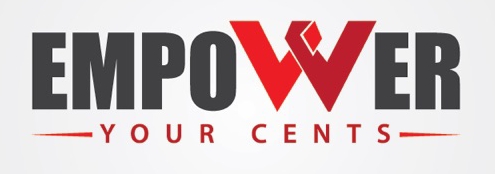